Hoe een stamboekuittreksel met berekening automatisch overmaken aan de Federale Pensioendienst
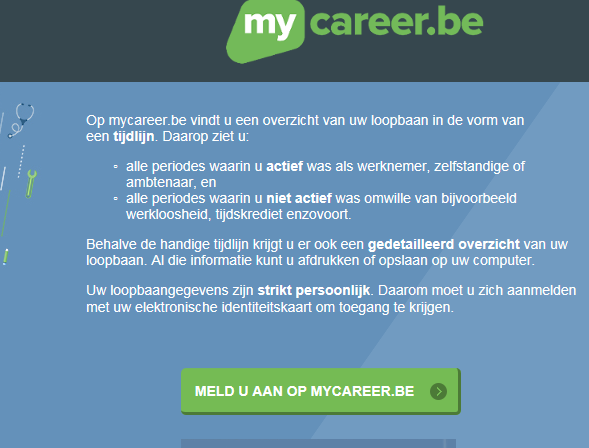 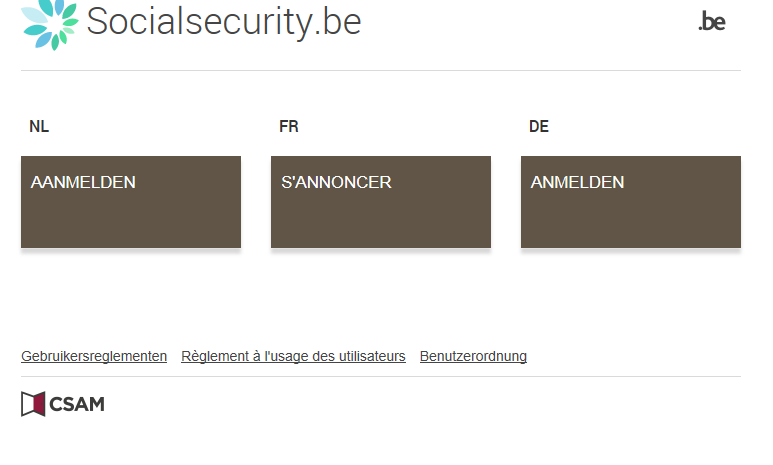 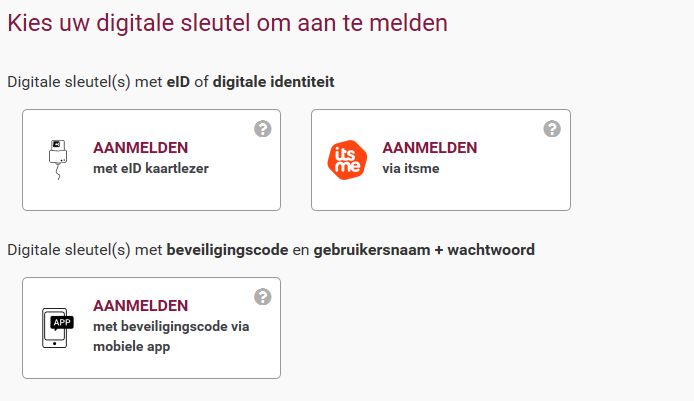 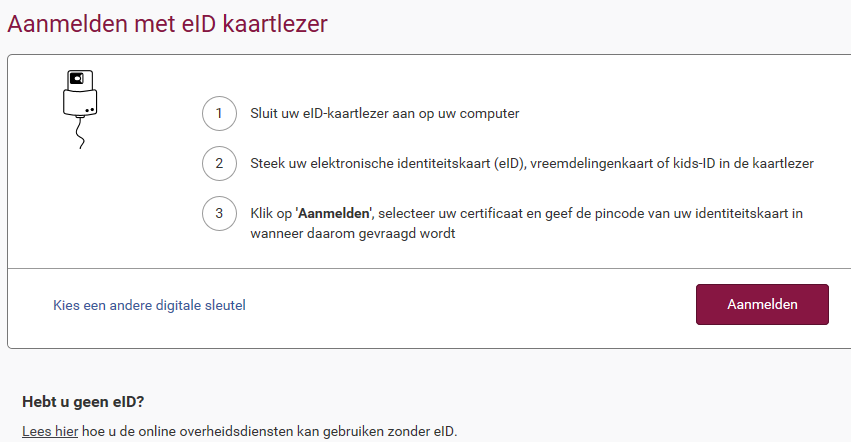 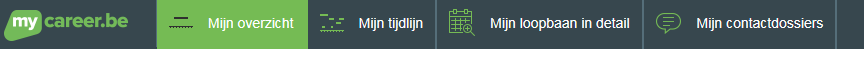 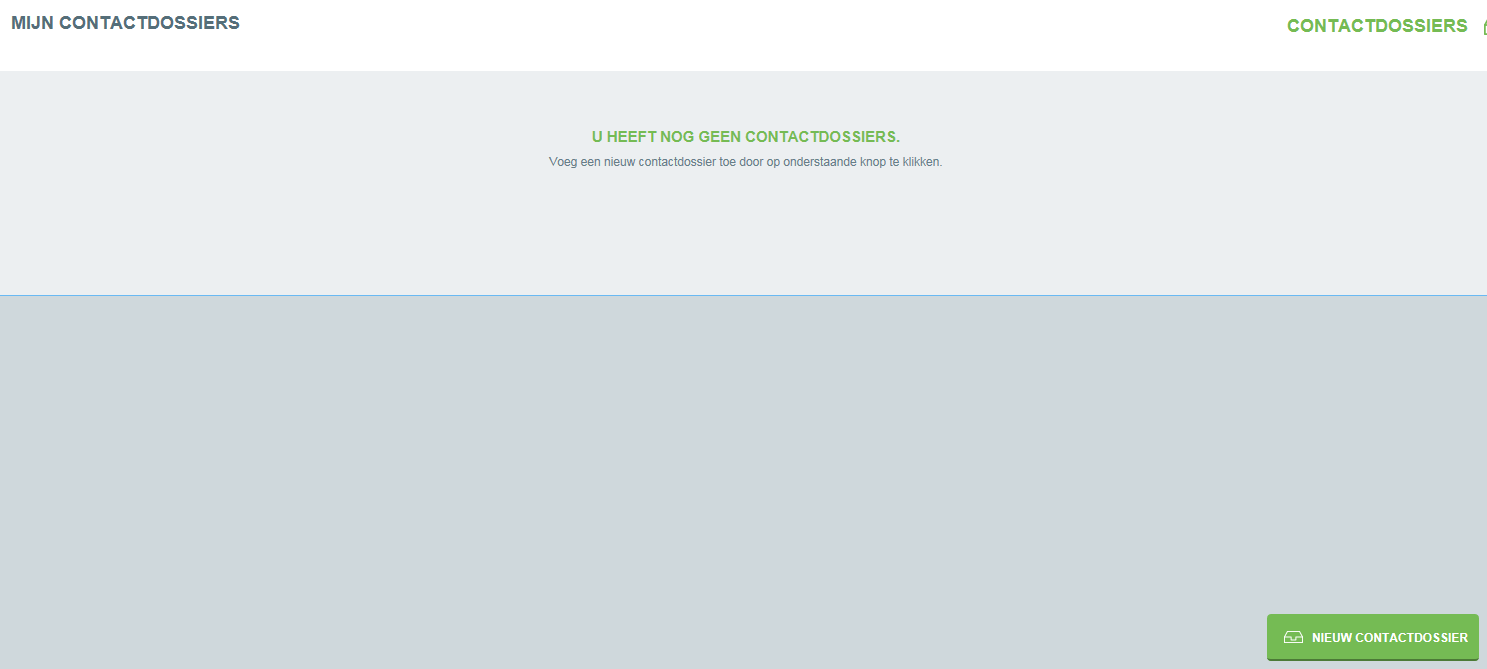 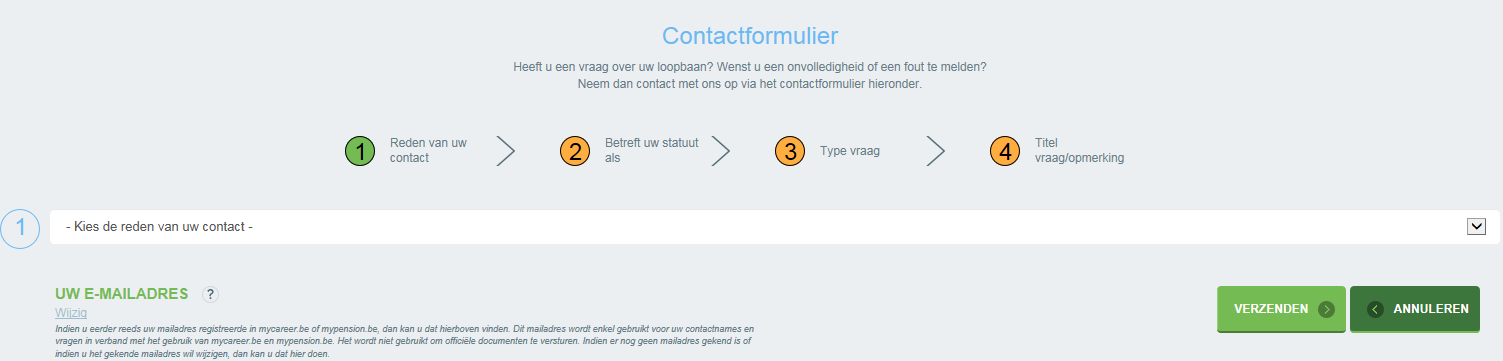 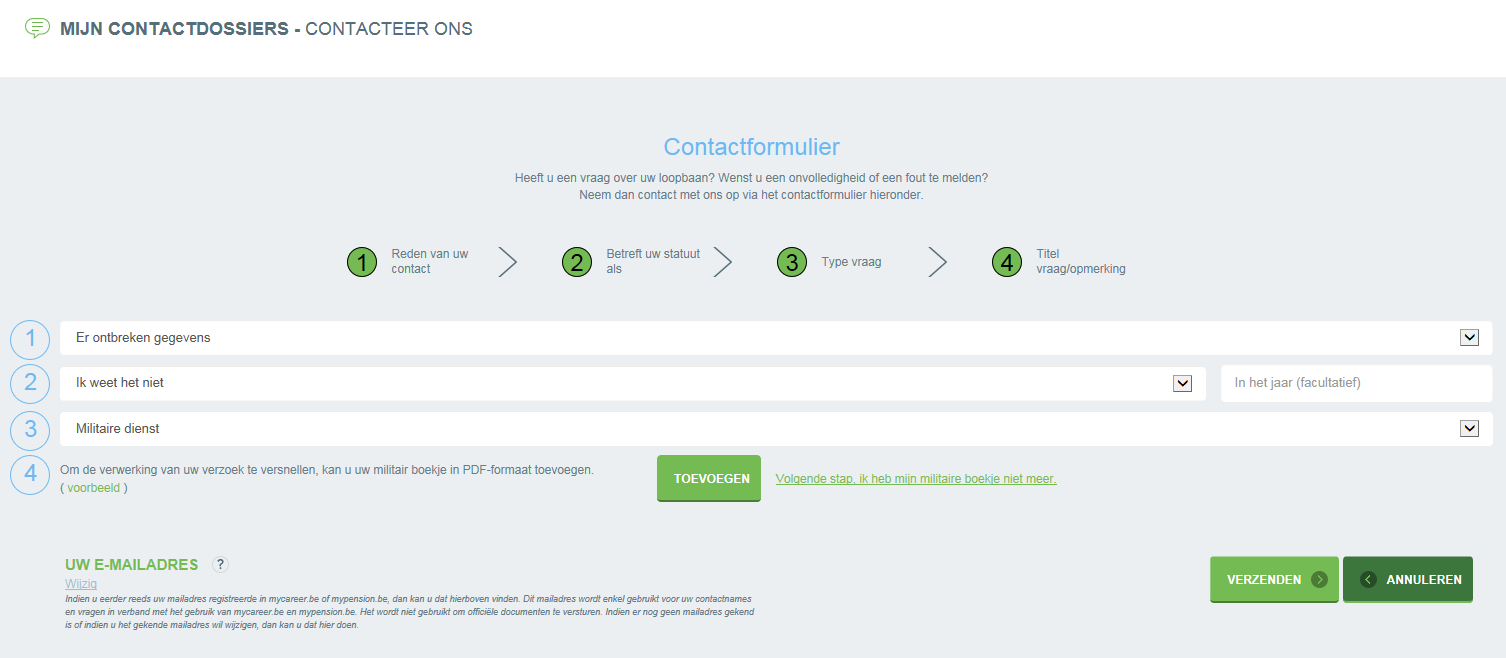